Лошади – участники Великой Отечественной войны
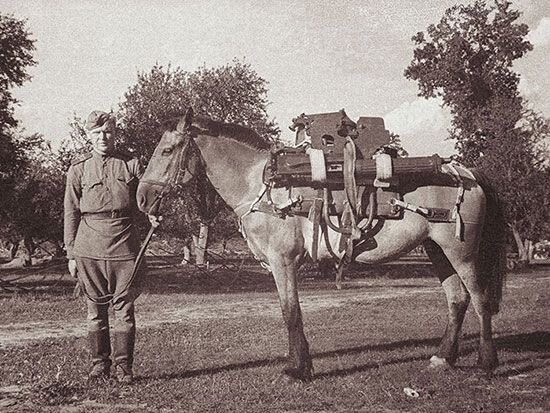 Лошади старались, как умели,Вынесли героев из атак —Чтоб герои в песнях прогремели,Только не споют о лошадях...
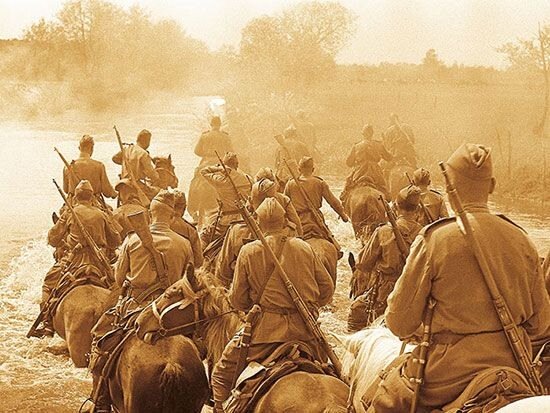 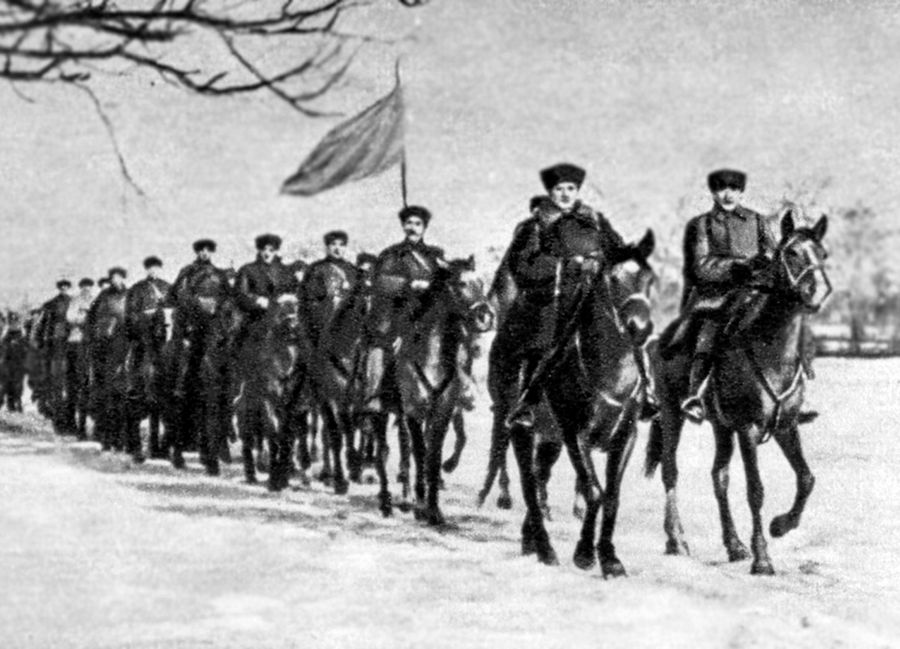 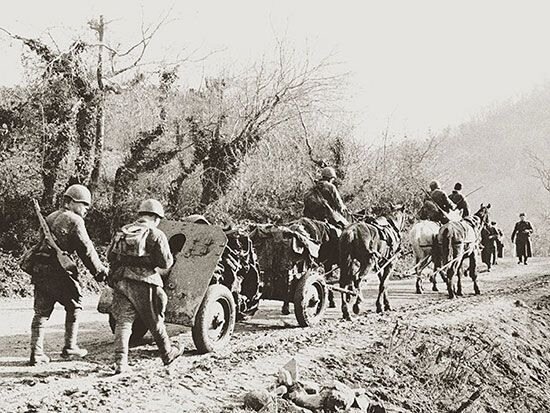 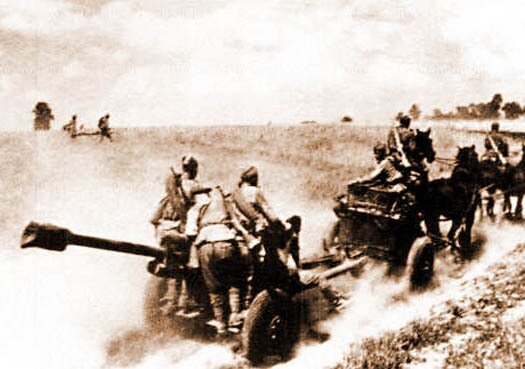 Лазарет "на конной тяге"
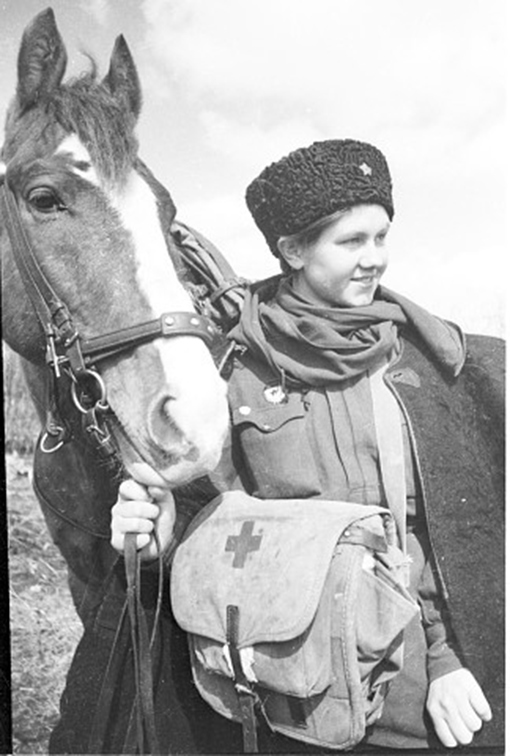 Санитарка на поле боя.
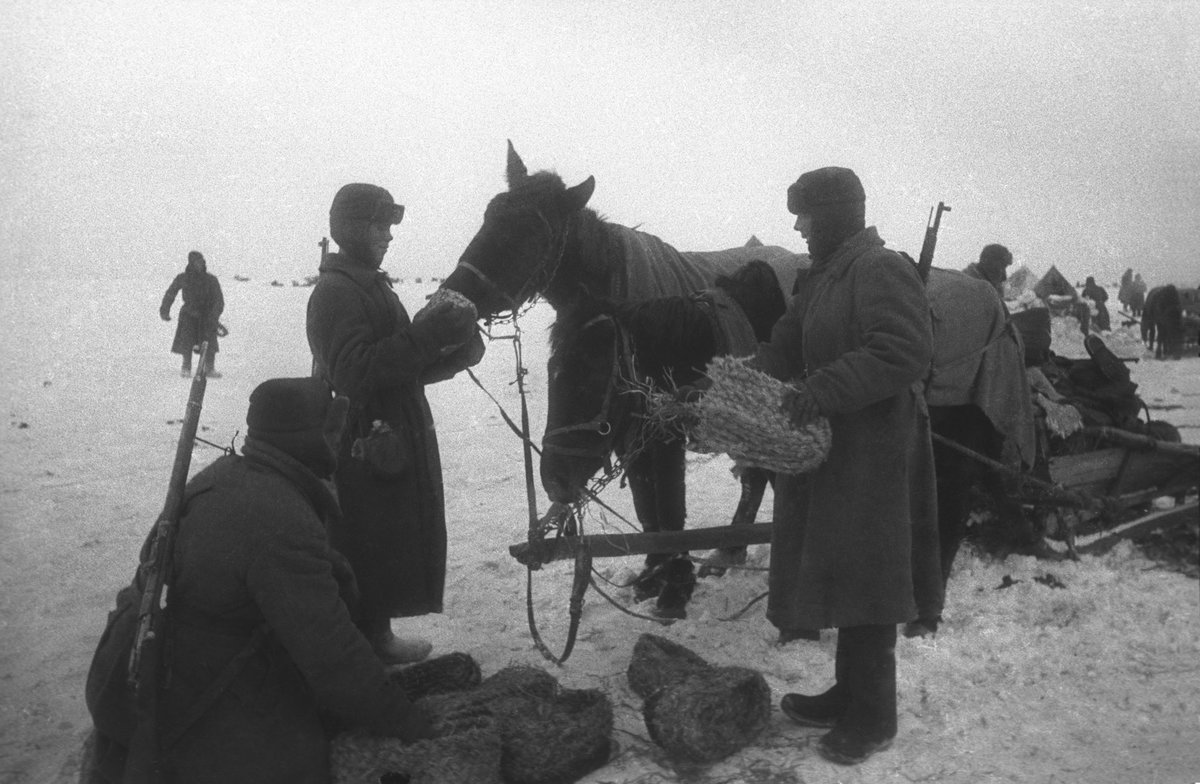 Партизаны
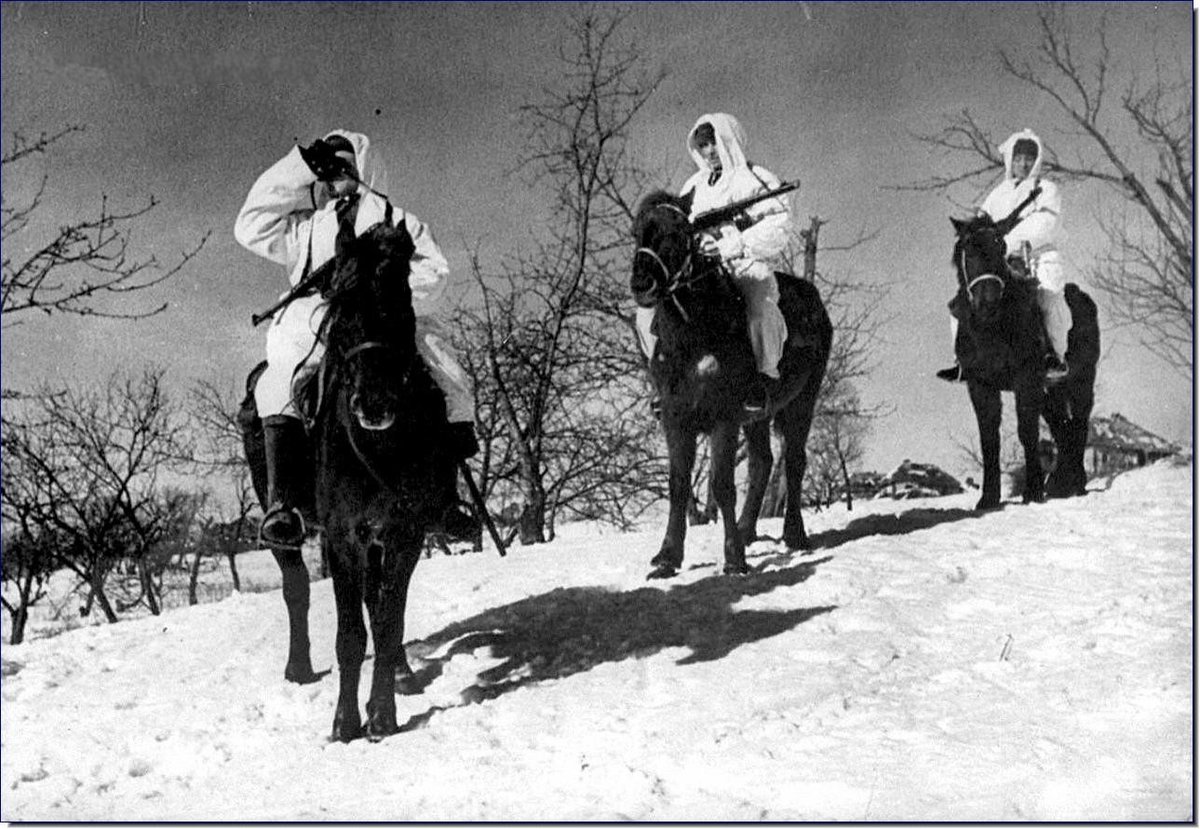 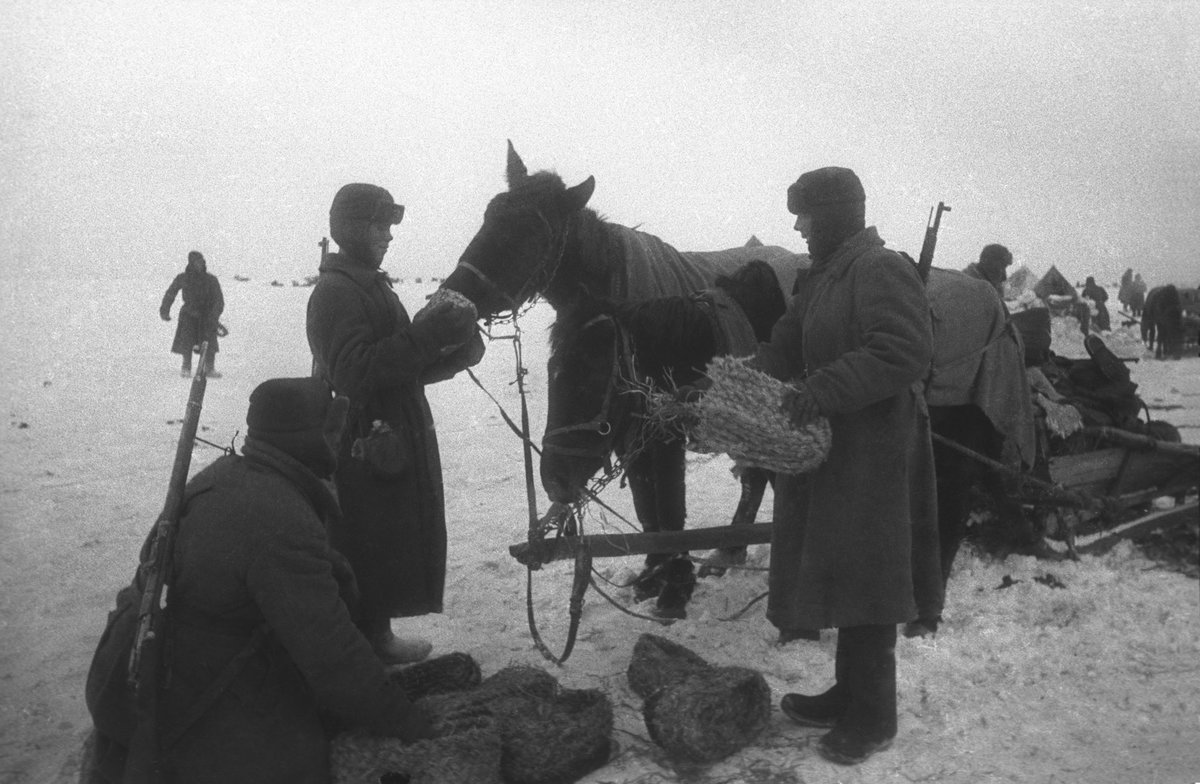 Конный разъезд ведет наблюдение
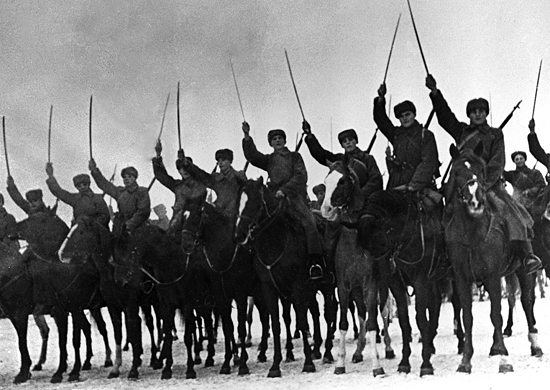 Шестиоконная  артиллерийская упряжка
Советские кавалеристы в строю во время битвы за Москву
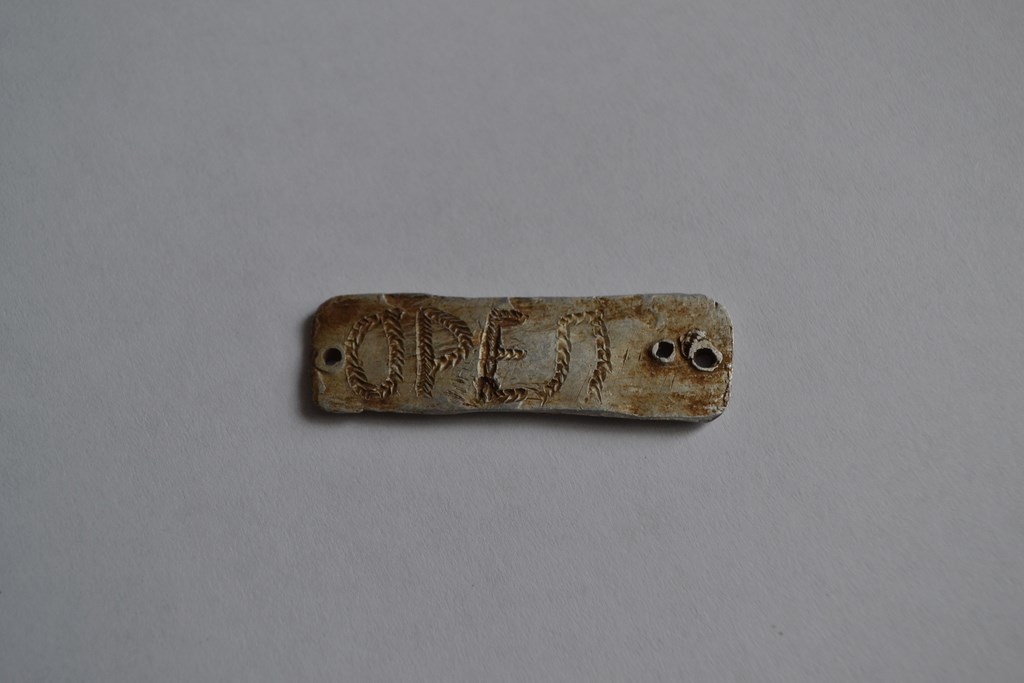 Имена лошадей
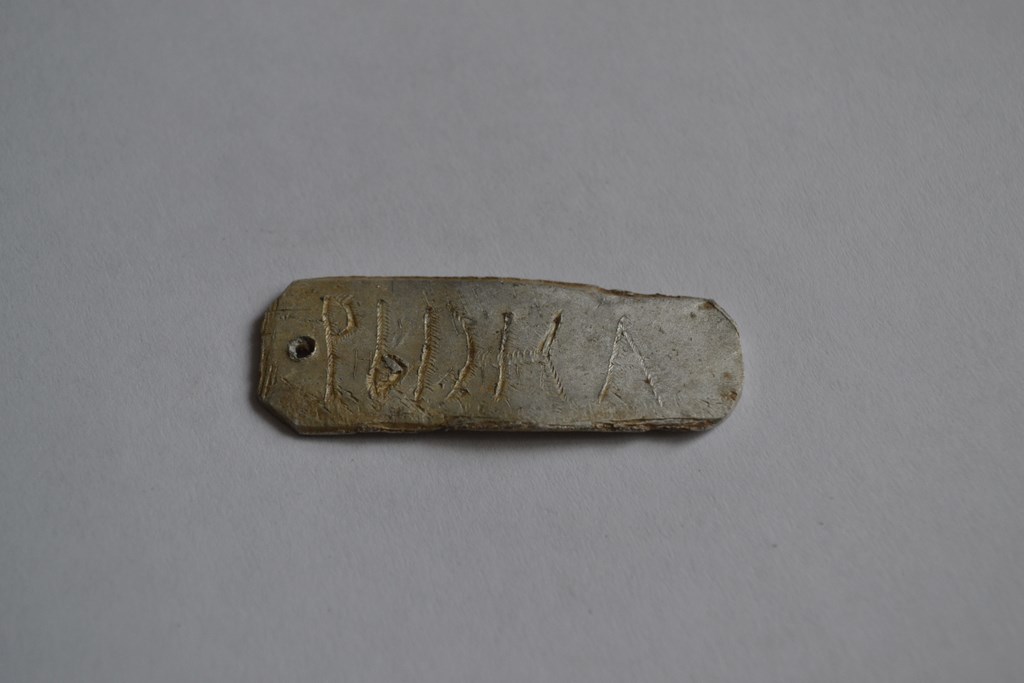 И Дуля с Доброй ковали победу!
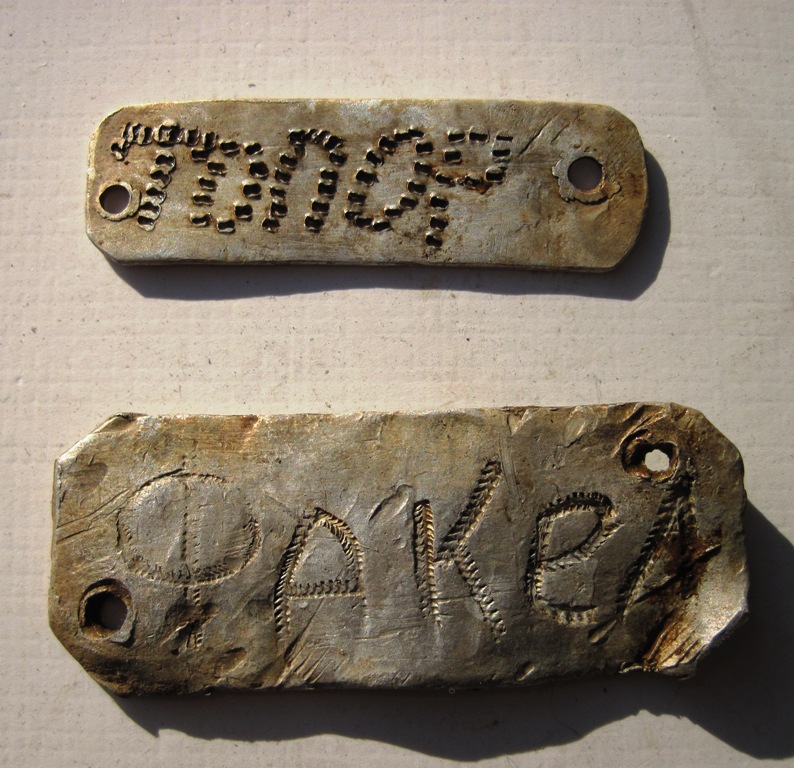 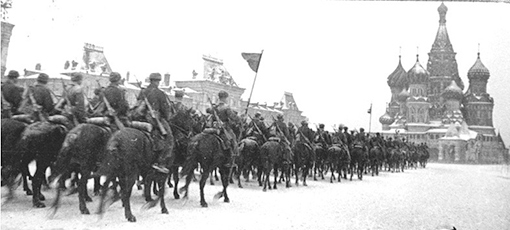 Конница идет парадом на фронт через Красную Площадь (7 ноября 1941г)
Парад 9 Мая 1945
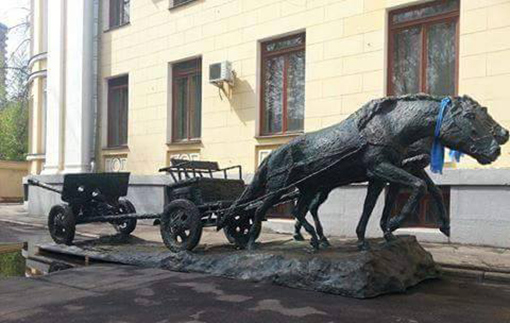 Памятник Георгию Константиновичу Жукову в Москве
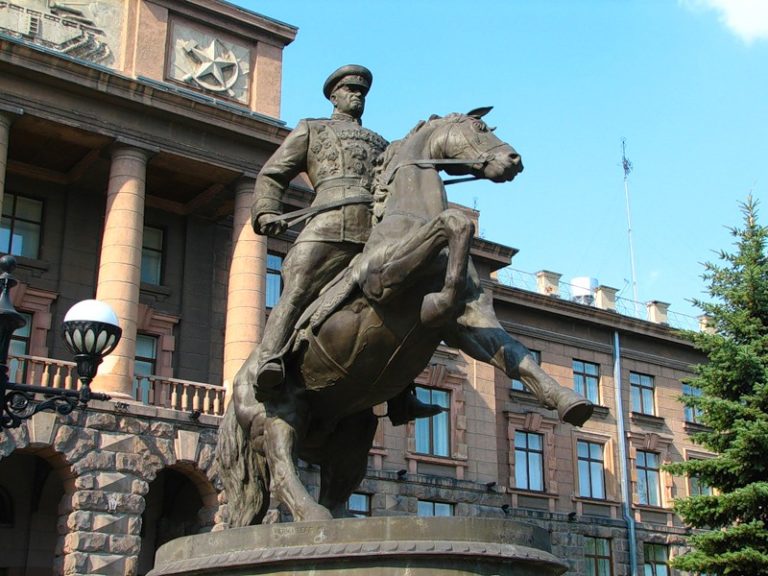 Памятник монгольским лошадям, прошедшим ВОВ до самого Берлина
Памятник Г.К. Жукову в г. Екатеринбург